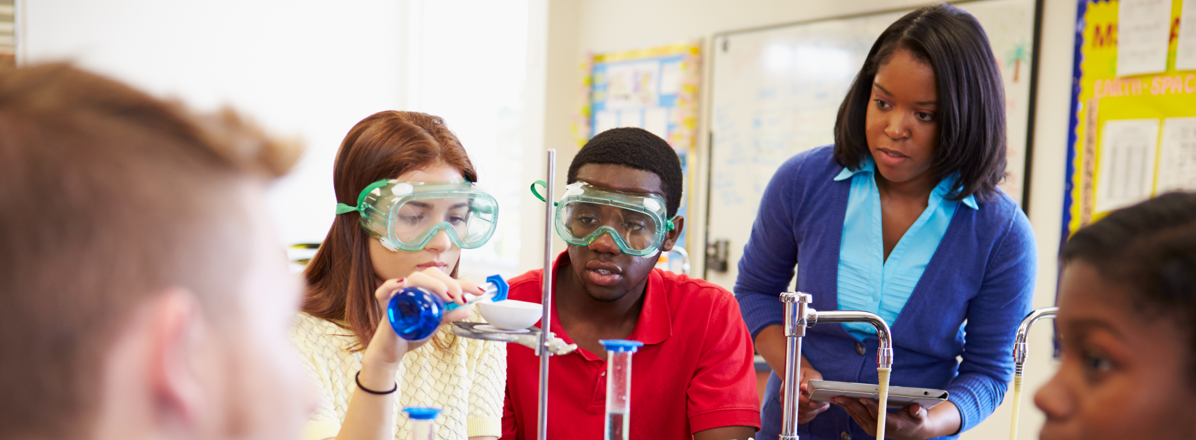 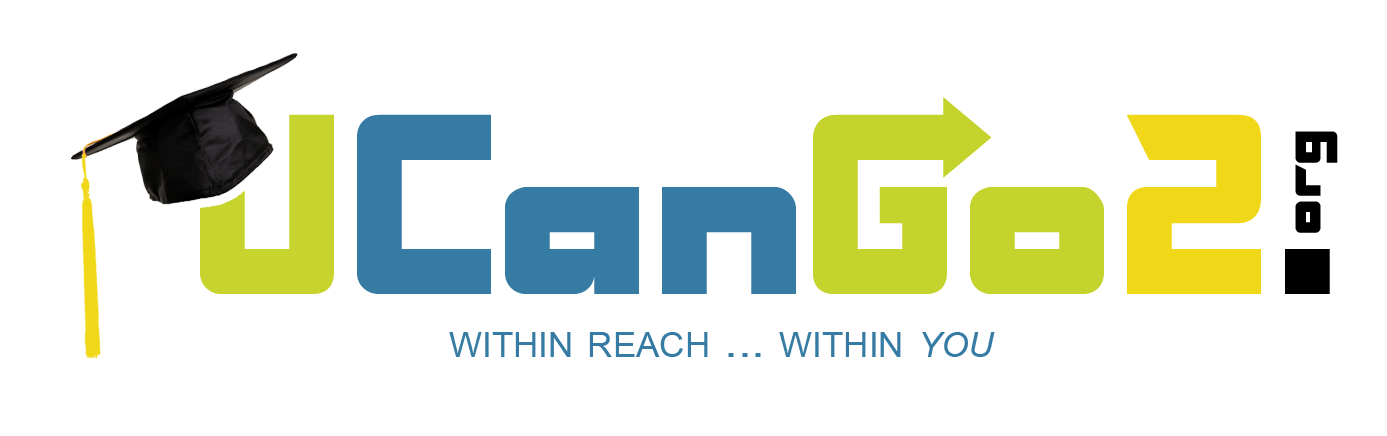 Answers to FAQs Regarding Federal Financial Aid for College
Tell Me About the FAFSAAnswers to FAQs Regarding Federal Financial Aid for College
Learning Module 3: Complete Your FAFSA
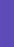 2024-2025
Module 3 is divided into seven sections. To begin the module, start at section 3A, and then continue through the sections in order. If you need to come back later, you can return to this page to find where you left off.
Section 3A – Let’s Get Started
Section 3B – Student Demographics & School Selection
Section 3C – Your Dependency Status
Section 3D – Household Size (for Independent Students)
Section 3E – Your Financial Information
Section 3F – Which Parent’s Income Do I Report? (for Dependent Students)
Section 3G – For Parents of Dependent Students
Complete your FAFSA
About Module 3
Tell Me About the FAFSA
2
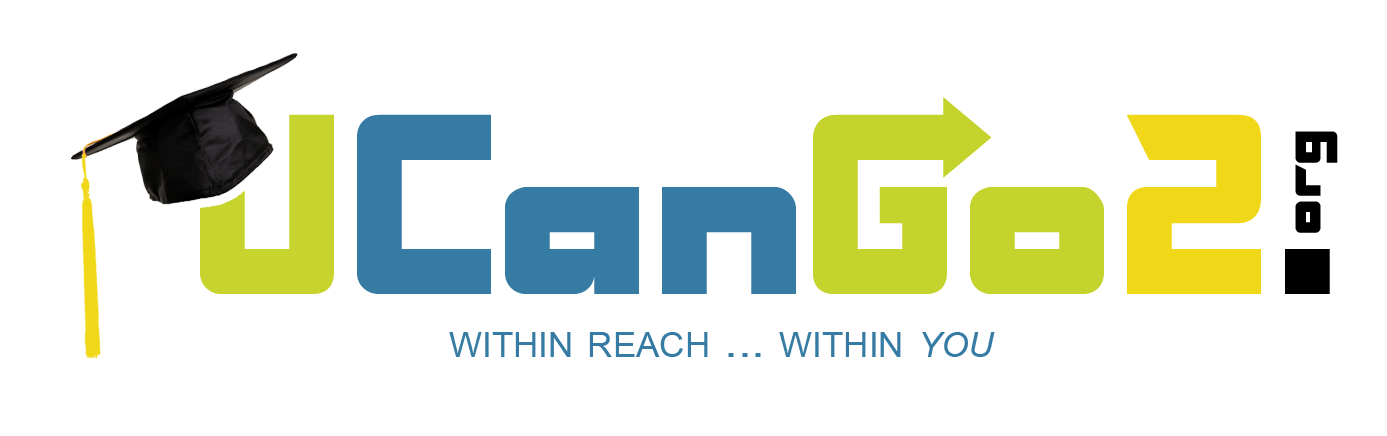 Complete your FAFSA - Section 3A
Let’s Get Started
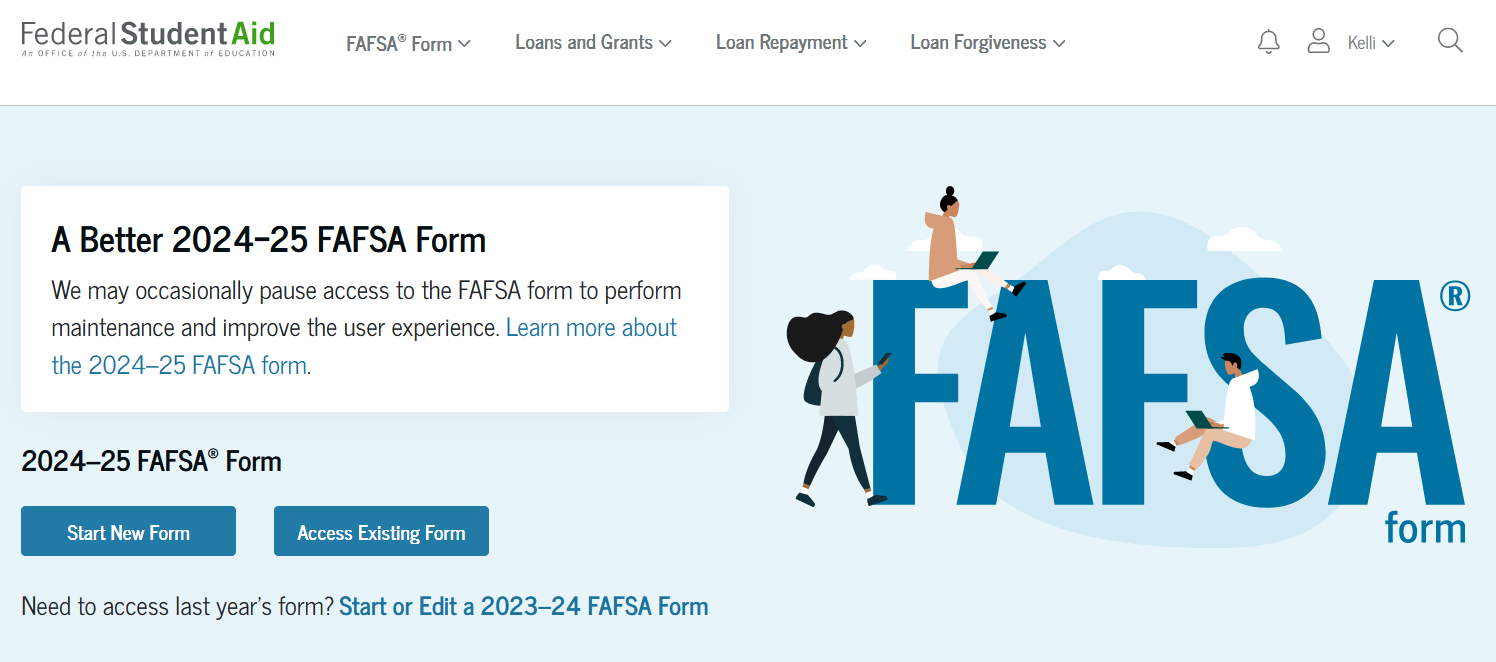 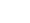 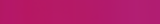 3
Log in to FAFSA.gov
If you have your FSA ID, click “Start New Form – 2024-25 FAFSA Form”
Choose your status: Student or Parent
If you don’t have your FSA ID, visit StudentAid.gov to create one. You will need the FSA ID to access, complete and electronically sign your FAFSA.
Complete Your FAFSA
Tell Me About the FAFSA
4
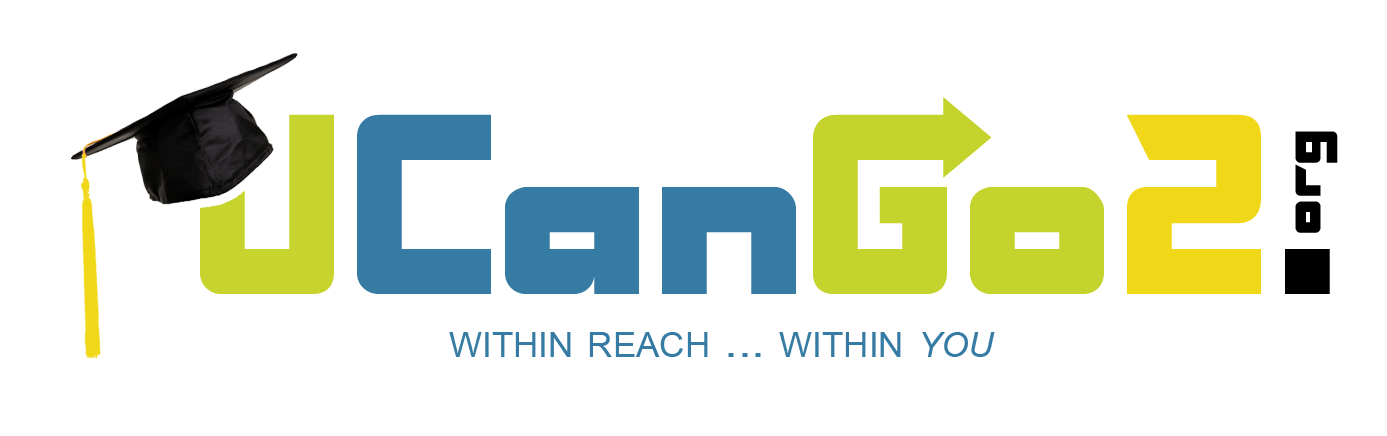 Complete your FAFSA - Section 3B
Student Demographics and School Selection
5
Complete Your FAFSA
STUDENT DEMOGRAPHICS – Helpful Tips
Enter your name as shown on your Social Security or Permanent Resident Card
Don’t use punctuation – only a hyphen if used on your Social Security Card
Click Save often throughout the application
Student Demographics and School Selection
Tell Me About the FAFSA
6
STUDENT DEMOGRAPHICS – Homeless Students
If you are currently homeless or self-supporting and at risk of being homeless, follow these instructions when providing a mailing address for your FSA ID and FAFSA

With permission, provide either
The permanent mailing address of a relative or
The address of an office at the college you’ll be attending
Complete Your FAFSA
Student Demographics and School Selection
Tell Me About the FAFSA
7
STUDENT DEMOGRAPHICS – Grade Level
Will you start college with Advanced Placement or Concurrent enrollment credits?
If you’re applying for your first semester in college, you should indicate your college grade level as “Never attended college,” even if you earned college credit in high school. Remember, those credits were earned before you graduated from high school.
Complete Your FAFSA
Student Demographics and School Selection
Tell Me About the FAFSA
8
Complete Your FAFSA
SCHOOL SELECTION
The student is asked to search for the colleges and/or career schools they would like to receive their FAFSA information.

The student searches for a school by entering a state, city, and/or school name. After selecting "Search," they select the correct school from the search results.

Students can select to send their FAFSA information to a maximum of 20 schools.
Student Demographics and School Selection
Tell Me About the FAFSA
9
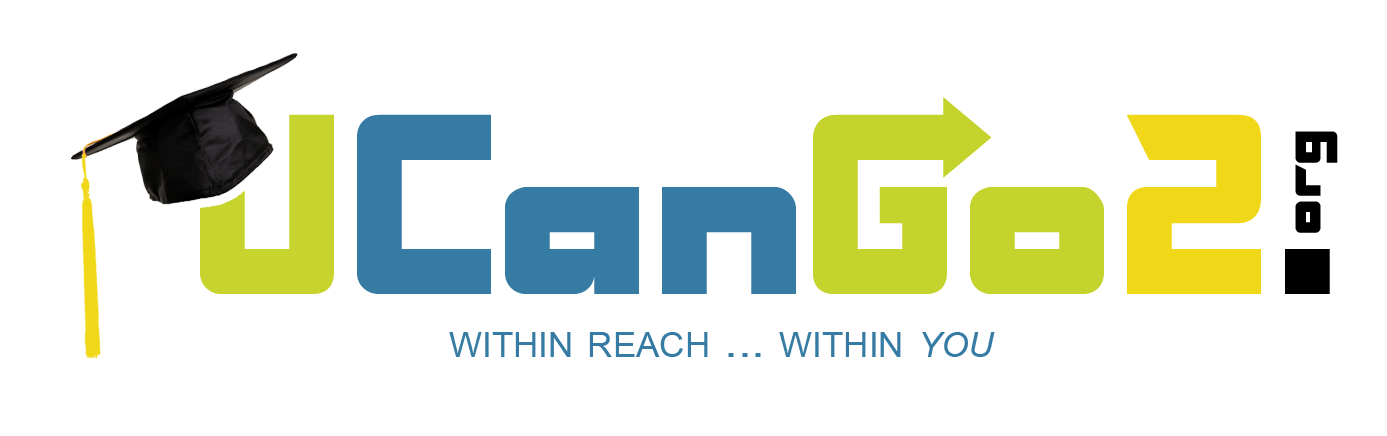 Complete your FAFSA - Section 3C
Your Dependency Status
10
DEPENDENCY QUESTIONS
You’ll be required to answer questions to determine your dependency status 
See our Dependency Questionnaire for the list of questions
If you answer NO to every question
You’re a dependent student
You’ll have to include parental information on your FAFSA
If you answer YES to any questions about your personal circumstances
You’re an independent student, and
Parental information is not required
Complete Your FAFSA
Your Dependency Status
Tell Me About the FAFSA
11
PROVISIONAL INDEPENDENT STATUS
Beginning with the 2024-25 award year, dependent students who indicate they have unusual circumstances that may prevent them from providing parent data on the FAFSA, will no longer receive a rejected application. They will instead have their FAFSA processed with a Provisional Independent Status stipulation. This will generate output documents with a provisional SAI (Student Aid Index, formerly known as the EFC, or Expected Family Contribution) and an estimate of federal student aid eligibility. Aid administrators will need to make a final determination as to whether these students should receive a dependency override.
Complete Your FAFSA
Your Dependency Status
Tell Me About the FAFSA
12
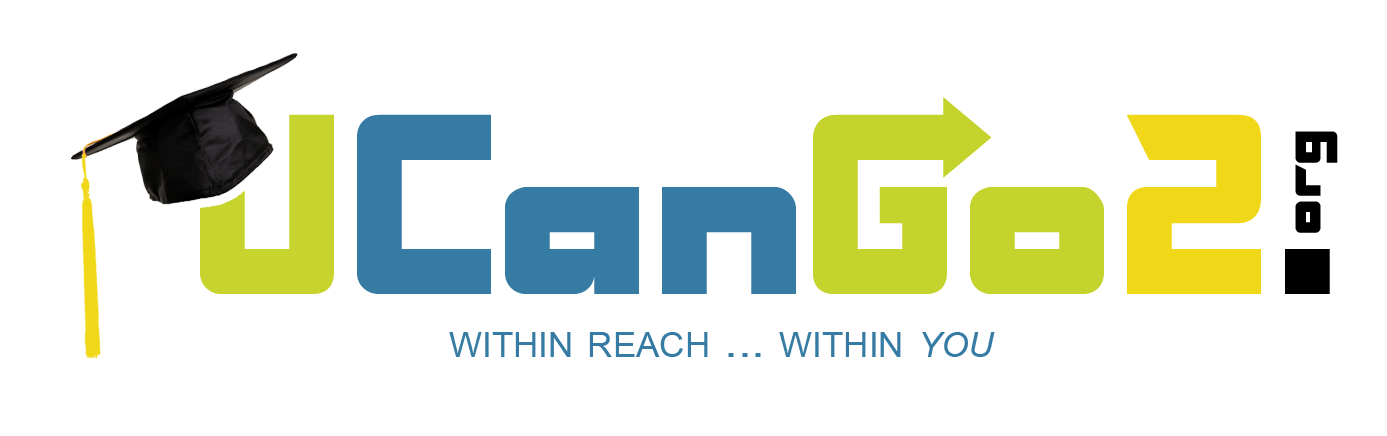 Complete your FAFSA - Section 3D
Household Size, Independent Students
If you are a dependent student, proceed to Section 3E
13
Your household size will be taken directly from the number of dependents included on your and/or your parents’ 2022 income tax form. 

You will be given the option to update the number in the household, if the information has changed.
Complete Your FAFSA
Household Size
Tell Me About the FAFSA
14
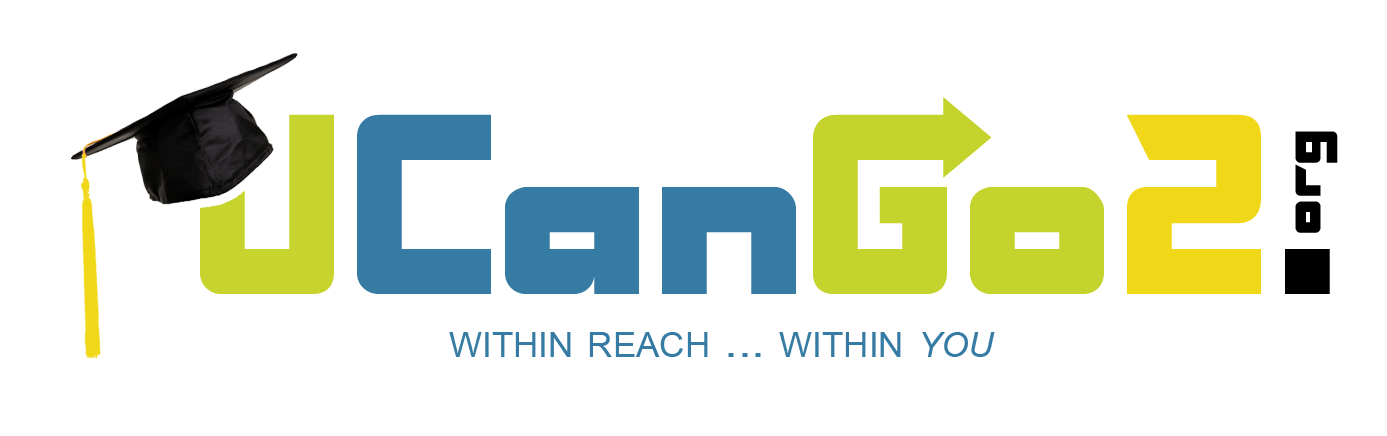 Complete your FAFSA - Section 3E
Your Financial Information
15
Why Do I Have to Report My Income?
In order to determine your financial need, any financial aid office will use the data from your FAFSA. They will use a simple formula to determine how much aid they can offer you.
Some forms of aid are based on your financial need, and some are not.
Reporting your income helps to ensure that need-based aid is given to the people who need it the most.
Starting with the 2024-25 FAFSA, all students and parents who contribute information to this form are required to give consent to Federal Student Aid to allow them to transfer your tax information into the FAFSA from the IRS.
Complete Your FAFSA
Your Financial Information
Tell Me About the FAFSA
16
What If I Have No Income To Report?
If you didn’t file a tax return in 2022, you still need to consent to have your tax information downloaded to the FAFSA from the IRS
Just remember that any earned income needs to be reported on your FAFSA, even if you didn’t file a tax return for the required year
Complete Your FAFSA
Your Financial Information
Tell Me About the FAFSA
17
Assets that must be reported on the FAFSA include:
Money in cash, savings, and checking accounts
Business value
Investment farm value
Real estate (other than the home in which you live)
Uniform Gifts to Minors Act (UGMA) and Uniform Transfer to Minors Act (UTMA) accounts for which you are the owner
Stocks, bonds, certificates of deposit, etc.
Child support received
Complete Your FAFSA
Your Financial Information
Tell Me About the FAFSA
18